One year on from Future in Mind Peter Fonagy, National Clinical Lead for CYP IAPTKathryn Pugh, Children and Young People’s Programme LeadAnne O’Herlihy, Project Manager CYP IAPTand the Children and Young People’s Team, NHS England
My ‘take home’ message
A lot has happened, but there is still so much to do 
We need to keep the focus now on implementation of Local Transformation Plans, including integrating them with whole system Sustainability and Transformation Plans 
 We need to maintain support to keep all partners engaged – children and young people, families, schools & colleges , health, local authorities, voluntary sector
More evidence based treatment pathways are coming
The work you are doing on data and outcomes is vital to the mainstreaming of CAMHS as core business
Number of mentions of children’s mental health in UK newspapers 2008-2015
1000
800
600
Children’s Mental Health
Mentioned at least once
400
200
2015
2008
2009
2010
2011
2012
2013
2014
Years
Source: Lexis Nexis
[Speaker Notes: The profile of children and young people’s mental health has never been higher 

In 1990 not a single mention and only 9 in 1995 vs 996 in 2015]
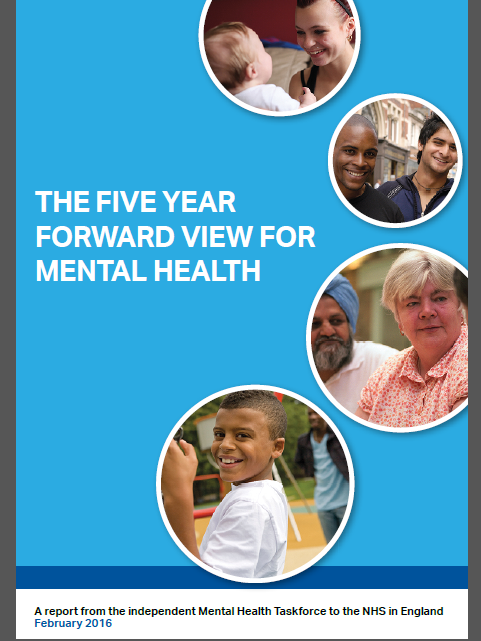 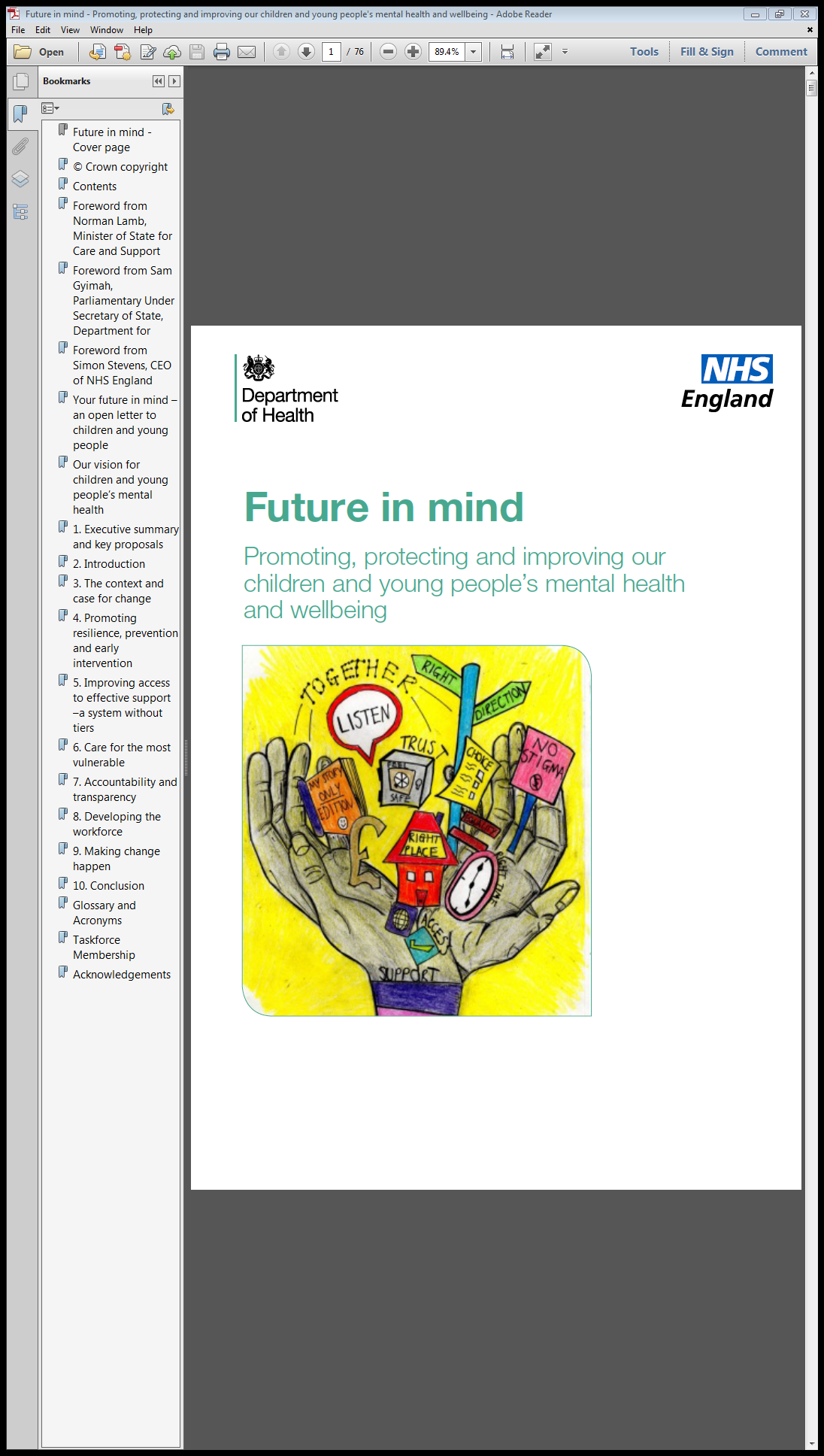 [Speaker Notes: Future in mind set out a clear vision for improved mental health support for children and young people

It established a clear and powerful consensus across health, education and social care

This priority remains and has been endorsed by the Five Year Forward View for Mental Health, 

The key themes of each review are aligned and compliment each other.]
Future in Mind and the Five Year Forward View
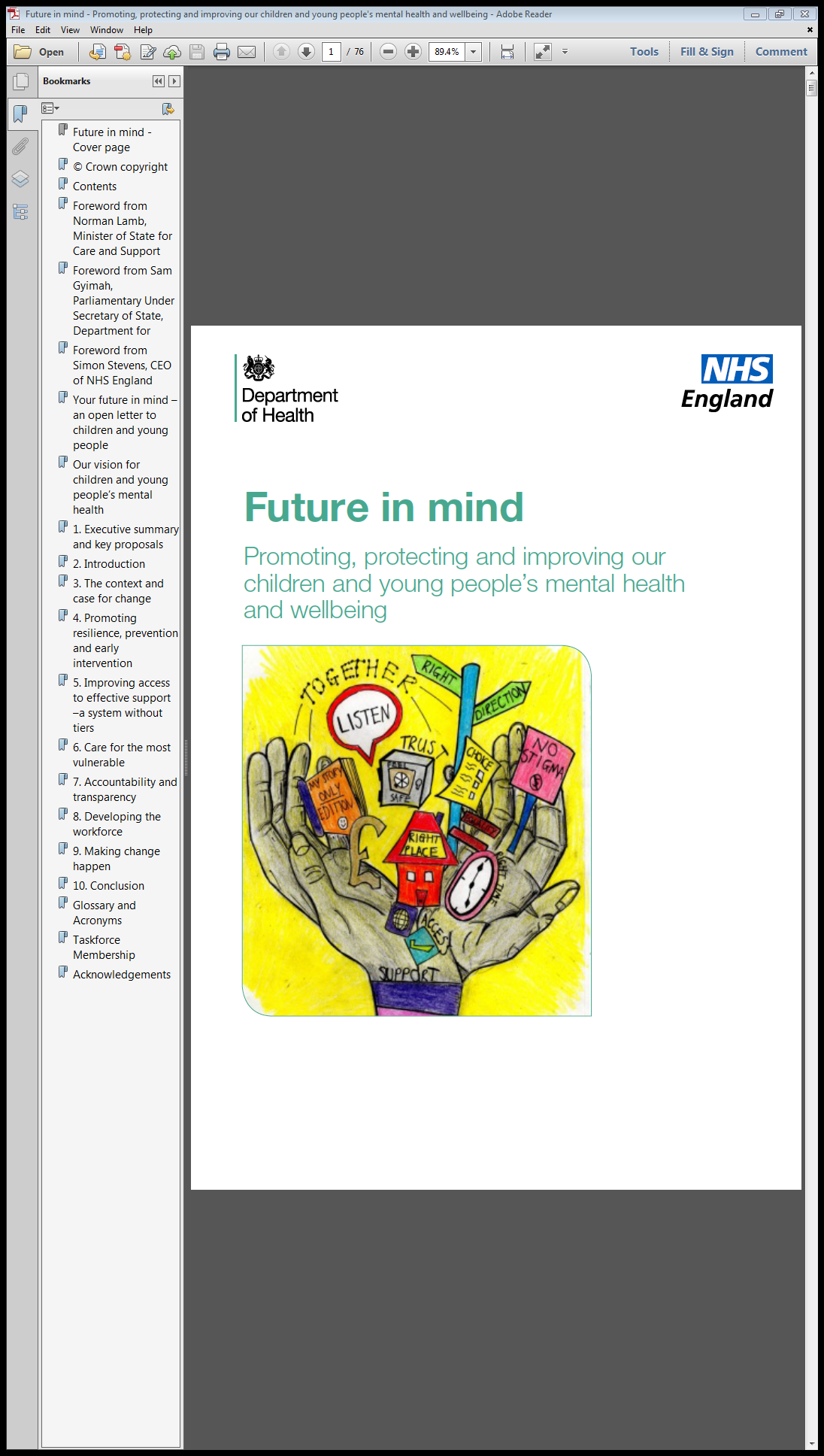 Some key common themes
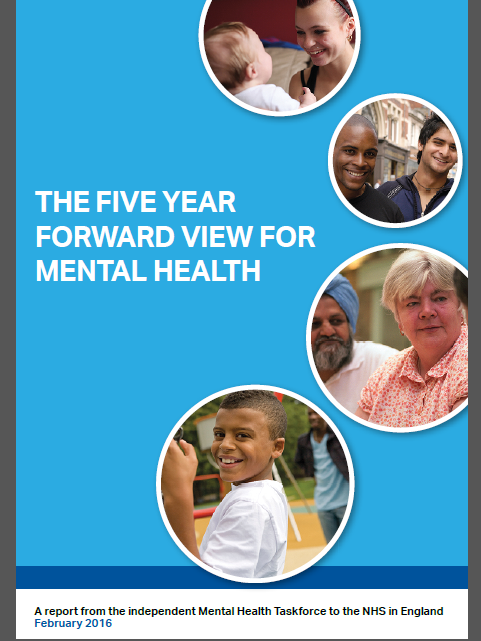 Promoting resilience, prevention and early intervention
Improving access to effective support
Care for the most vulnerable
Accountability and transparency
Developing the workforce
Promoting good mental health and preventing poor mental health 
A 7 day NHS – right care, right time, right quality 
Complex need services nationally from 2016
‘Hard-wiring’ mental health across the NHS
[Speaker Notes: Quote from the correct document]
Future In Mind and the FYFV for Mental Health
By 2020, for people of all ages we want to see:
And for children and young people specifically:
Publications  Gateway 
Ref. No. 03250
[Speaker Notes: The five year forward view recommends that Future in mind is delivered in full

It also makes further important recommendations relevant to CYP, including:
Better crisis care for all ages – available 7 days an week
Much better use of data and information across agencies
Addressing inequalities in mental health care 
The roll out of proven community forensic CAMHS and complex need services nationally from 2016
A new generic referral to treatment pathway for generic CAMHS to be developed in 2016-17
A payment system by 2017-18 to drive whole system to improve outcomes that are of value to CYP and parents/carers
Integrated regulation of CYP services to assess how health, education and social care systems work together to improve outcomes]
Local Transformation Plans
Transformation plans should
[Speaker Notes: What did we ask of our community ?

We asked for plans that allow us to be transparent 

How much money is spent? On what? And to what effect

Are local areas  changing to deliver services in line with the principles and values of the Cyp IAPT programme – evidence based, outcomes focussed, collaborative 

How will we know we are getting there?  We asked local areas to deline KPIs that mattered to them]
LTP  = a good CYP MH Strategy
[Speaker Notes: In essence what we asked for was a good strategy 

Covering the whole spectrum 

With clear lines of accountability 

Improving joined up relationships – the backroom that no one should be aware of but which has such impact if it is not functional 

We want to make sure that schools are given every opportunity to join this wholesale transformation 

More than anything else, we want this to become business as usual for local areas – CYP MH shouldn’t be special or different, it should be as natural to provide good services as it is to provide A&E    For that we need to land CYP MH in the day to day local priorities  and commissioning round]
Things to celebrate from the LTPs
[Speaker Notes: This was a monumental effort  - It was genuinely moving to see everyone come together to plan, to reflect, and the anxiety as well as enthusiasm to do the right thing.     I want to say a public thank you to everyone involved in the process, whether as a consultee, a writer, or an assurer.  Your contribution is what will move this forwards 

There were some particular challenges as you might expect  during the planning process not least because of the short time frame]
Key challenges for us all
Summary of Data AnalysisExpenditure
Approx CYPMH Community and Inpatient Expenditure by funding source %
Approx Total Community and Inpatient CYPMH Expenditure 14/15
CCG
NHSE
LA
£273m
Approx annual NHSE Inpatient  spend on CYPMH 14/15
£628m
Approx annual spend on CYPMH 14/15 by CCGs and Local Authorities
46%
38%
16%
Average annual CYPMH expenditure per CCG and LA
Approx Average Expenditure on community and inpatient services per CYP
£78
England Annual CCG Average
£2,721k
England Annual LA Average
£949k
* Population segments used are 0-17 years general population based on latest available ONS data
**  Community services in relation to referrals and workforce refers to Tier 3 or Tier 2/3 depending on the data provided by the local CYPMH system.  
*** Community and Inpatient services in relation to expenditure includes Tier 2/3 and also NHSE spend on in-patient services (Tier 4)
Summary of Data AnalysisReferrals and Workforce
Approx total annual CYP accepted vs referred into community services per general population 1000 0-17 year olds
Approx annual total CYPMH Community Services Referrals 14/15
Total Referrals Accepted
Total Referrals
18/24
270K
198K
Approximate England Average Community Expenditure per Referral
Approx CYPMH staff in community services per 1000 0-17 year olds
Clinical

0.7 WTE
£2,338
Admin

0.2 WTE
13
* Population segments used are 0-17 years general population based on latest available ONS data
**  Community services in relation to referrals and workforce refers to Tier 3 or Tier 2/3 depending on the data provided by the local CYPMH system.  
*** Community and Inpatient services in relation to expenditure includes Tier 2/3 and also NHSE spend on in-patient services (Tier 4)
Summary of Data AnalysisKPIs and Most common transformation priorities
The graph below presents the most commonly used Transformation KPIs that LTP areas will use for monitoring progress of their transformation funding
As a result it is a good basis to view what the most common themes are for transformation funding at a high level.
Eating Disorders is the most common theme and 15% of all KPIs, which is of no surprise as there is a separate funding stream for it. School & Education, Crisis, Digital & Technology projects and General Vulnerable groups are the next most common and make up almost 25% of the total KPIs 
It should be noted that these percentages relate only to the number of total KPIs and do not represent overall monetary amounts dedicated to these areas. Additionally, the information collected here was only from the Transformation KPI trackers and as a result does not mean that LTP areas are not addressing these areas in other ways outlined in their LTPs
Total number of KPIs
“Other” includes:
Transition & Discharge
Early Intervention
Self-help
Home (treatment)
Neurodevelopmental
Psychosis
Inpatient / tier 4
14
Summary of Data AnalysisMost Common KPIs
The following sets some examples of interesting KPIs within the KPI themes (excluding eating disorders)
2
Vulnerable Groups KPIs
Digital & technology KPIs
3
1
School & education
15
Please note that there were variations in terms of wording used for similar KPIs. The most common or clear wording has been used above.
Vulnerable Groups Summary Key Facts
% of LTP areas that evidenced current or future plans for particular key vulnerable groups.
85%
77%
76%
71%
69%
58%
CYP in transition
CYP with 
complex needs
CYP known to the youth justice system
CYP at risk 
of child sexual exploitation
CYP in crisis
Looked After Children or Care Leavers
30%
25%
25%
10%
10%
2%
Referenced 6 vulnerable group categories
Referenced 1 vulnerable group categories
Referenced 3 vulnerable group categories
Referenced 5 vulnerable group categories
Referenced 2 vulnerable group categories
Referenced 4 vulnerable group categories
16
Whole Systems Summary Key Facts
% of LTP areas that evidenced current or future plans for engagement for different organisations groups in the whole system.
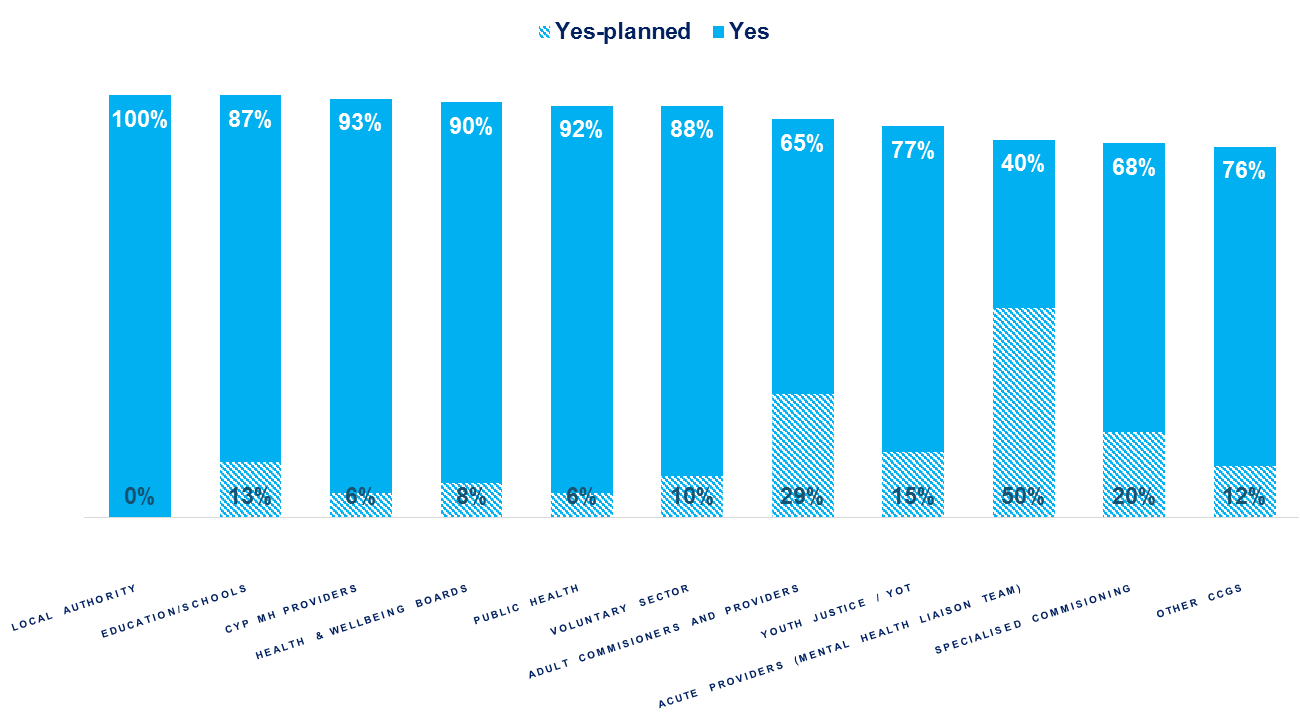 Evidence in LTPs
17
CYP Participation Summary Key Facts
% of LTP areas that evidenced current or future plans in each participation sub theme category
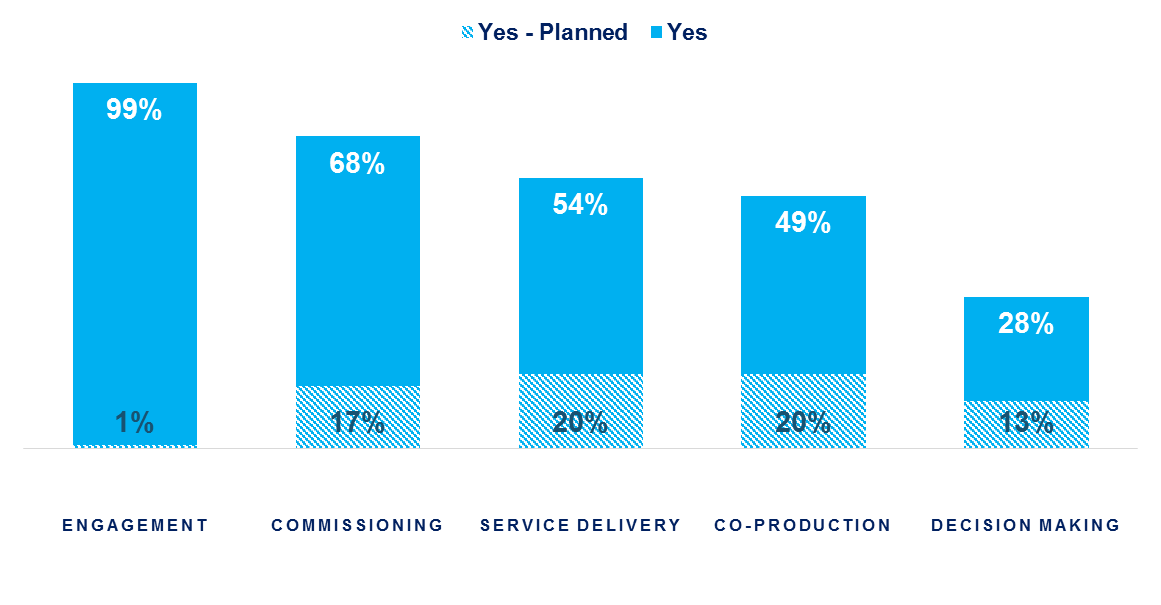 Evidence in LTPs
18
NHS Benchmarking Report 2015
Data  validated with each of the participant organisations
Community CAMHS
Referrals increased by 11% last year
Waiting times for non-urgent services have increased significantly, median maximum waits (i.e. the mid-point for the back of everyone’s queue) is now 26 weeks
Contact levels have increased by 4% in the last year
DNA rates unchanged at 11%
Staffing levels have increased by around 2%
Service costs are similar to 2013/14

Inpatient 
Bed occupancy is 76% excluding leave, lower than most Adult bed types (just Perinatal is lower)
Inpatient staffing levels have increased by 3% (Safer Staffing has increased inpatient staffing in most specialties in the last year)
Most quality measures have improved (e.g. reduced levels of violence, ligature incidents, and prone restraint) – however incidents such as violence, restraint and self harm are significantly higher than in the adult sector  
Costs per bed have increased in the last year.
CYP IAPT: expansion (NHS England & HEE)
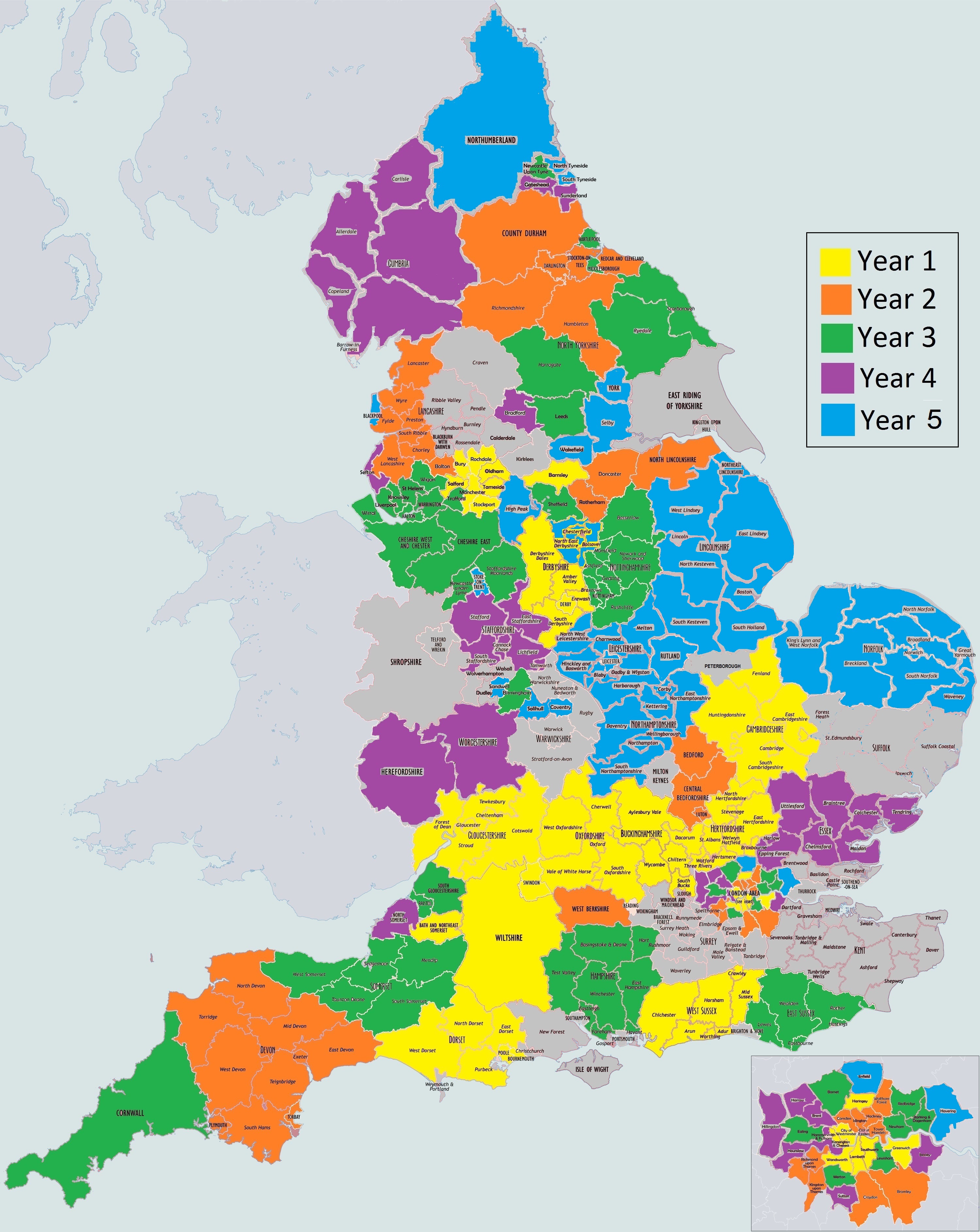 CYP IAPT 
Partnerships Map

Following recruitment of 6th collaborative, programme on target to work with services covering 80% of 0-19 population by March 2016. 

This goes up to 87% when including ‘light touch’ outreach and service leadership work to prepare partnerships for full modality training
Is it working?
Young people seen more quickly-time between referral and assessment decreased by 73% 

YP achieved significant clinical improvement over fewer sessions - number of days between assessment and discharge decreased by 21%
Improved access through self-referral routes, single point of access, outreach services, evening and weekend appointments.
Increased agentive CYP involvement
CYP agreed they had recovered sufficiently to be discharged - percentage of closed cases by mutual agreement increased
CYP and parent/carer engagement
Young People’s Health Select Committee Report launched November http://www.parliament.uk/business/news/2015/november/youth-select-committee-report/
Proposals include  - parity of funding, joined up system, statutory level of attainment for MH in schools, training for teachers and GPs as well as MH workforce focused work cyberbullying and exam stress 

Time to Change anti stigma campaign  
	www.time-to-change.org.uk
My Mental Health Services Passport
www.england.nhs.uk/mentalhealth/2015/10/15/passport-brief-yp-mh
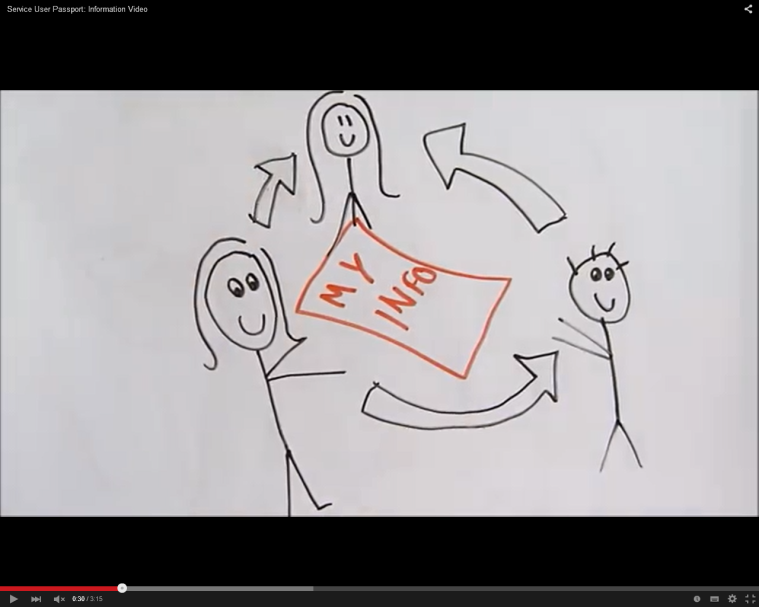 Developed by young people and parents/carers with NHS England as part of the CYP IAPT programme
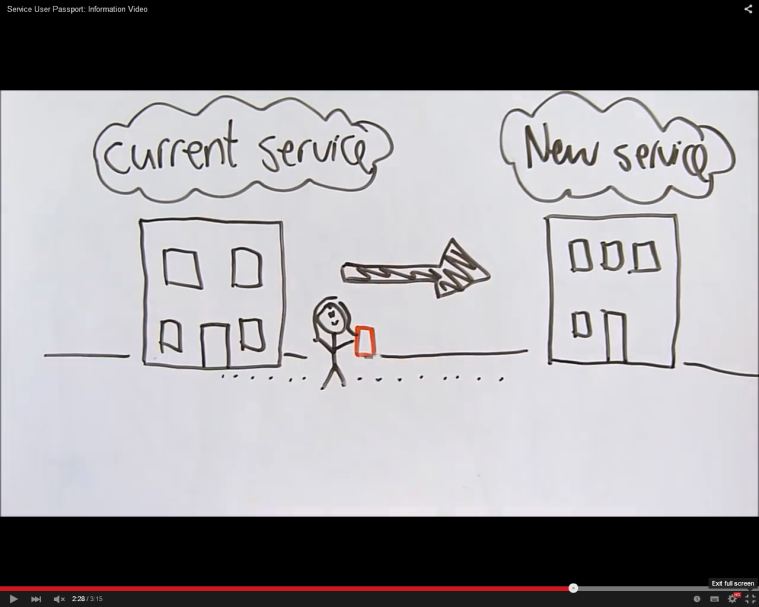 The aim of the passport is to help young people using services to own and communicate their story when moving between different services.
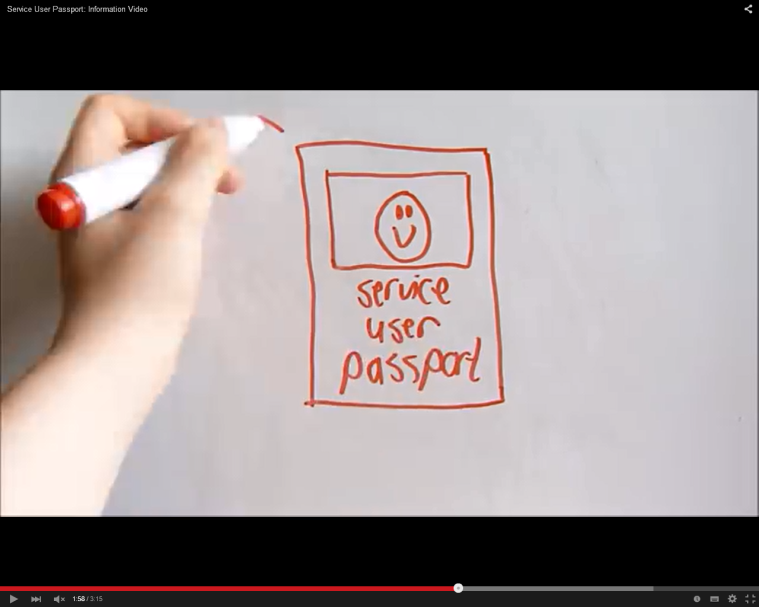 The passport provides a summary of young person’s time in a service, for the information will be owned by the young person, and for it to be shared with any future services if the young person wishes
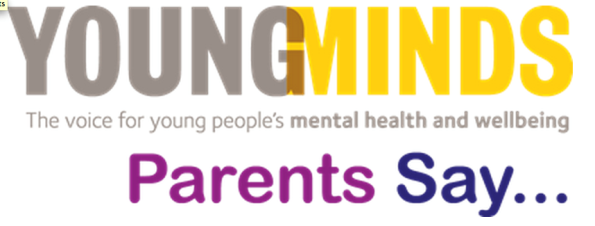 New online resource created for and with parents and carers to help improve mental health care for children and young people 

Over 900 parents/carers 
    identified 5 key areas: 
access, equality and diversity
communication
service leadership and delivery 
methods of engagement 
workforce development 

Best practice case studies, 
    videos, resource directory
www.youngminds.org.uk
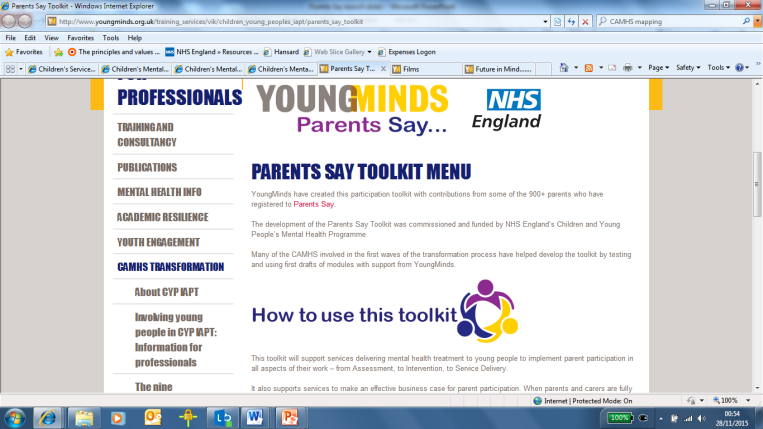 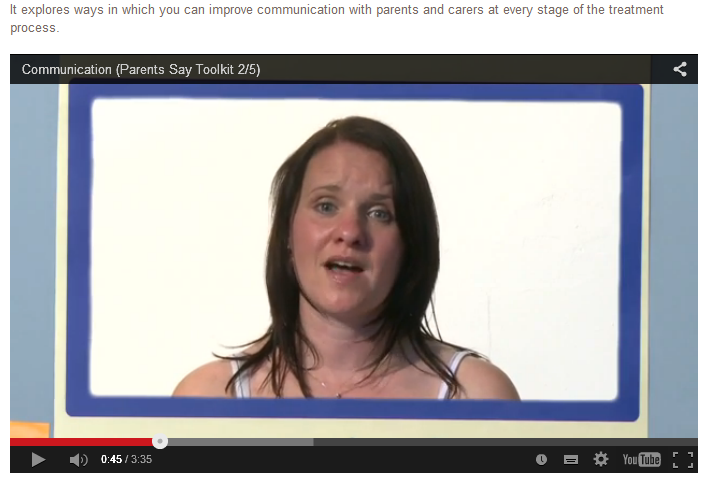 [Speaker Notes: Young Minds – Parents Say: http://www.youngminds.org.uk/for_parents/parents_improving_services
MindEd: www.minded.org.uk

Online resource created for and with parents and carers  to support engagement, inform service development, shared feedback and partnership working that will improve delivery of care and outcomes for their children.

Over 900 parents/carers identified 5 key areas for improvement: 

Improving service access, equality and diversity by working with parents
The need for greater levels of communication from services
Participation in service leadership and delivery
Diversifying the methods of engagement used with parents and carers
Supporting the workforce development of staff teams

Best practice case studies
Videos
Resource directory]
Resources
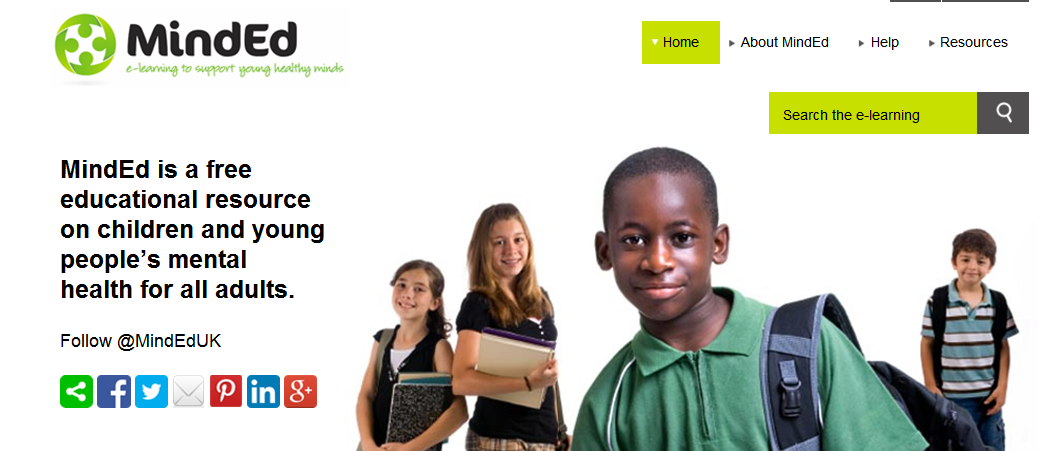 Resource for all adults to increase awareness and understanding
Includes free e-learning sessions for all those working with CYP (incl. ED sessions)
Currently developing sessions with parents for parents
https://www.minded.org.uk/
DATA: 
Chimat and CAMHS ebulletin –http://www.chimat.org.uk/camhs 
CORC: http://www.corc.uk.net/
NHS Benchmarking Report 2015
MHSDS-to flow from Jan 2016
GIFT 
Sign up for www.myapt.org.uk; see video clips 
https://www.youtube.com/user/CernisLimited/videos
[Speaker Notes: Young Minds – Parents Say: http://www.youngminds.org.uk/for_parents/parents_improving_services
MindEd: www.minded.org.uk]
At the National Level
DH chaired system oversight board – PHE, HEE, LGA, ADCS, DfE, NHS E, CQC , ADPH

Cross cutting board aims to 
develop effective system wide governance arrangements to support and sustain local transformation of mental health services for children and young people.
support work that either requires or receives significant benefit from joint approach
 information sharing
System wide subgroups
Data and Outcomes
National metrics, MHMDS, data sharing 
Joint work on vulnerable children 
Operational group 
Vulnerable children 
Prevention and Early Intervention
Workforce
Data update
MHMDS first reports from CYP MH published 
ALL  MH services commissioned by NHS flow data – we need to assist 3rd sector 
Prevalence Survey commissioned to report by 2018
Research by DfE into MH spend in schools 
Further work by NHSE on Programme Funds 
Plan to test currencies next year
Other work streams in NHS England
Tier 4 procurement and  further improvements to access beds in a timely fashion – new models of care  
Transforming Care  - Case managers to support CTRs and EHC plan 
DfE shared pilot schools link : 22 sites, 255 schools 
Further support for Health and Justice commissioning and liaison and diversion
Eating Disorders  - work on training specification  for whole team training 
Crisis and urgent care – joining whole life groups 
Generic pathway standards
Direct support for commissioners
System Dynamic model  - final version 
Scope Commissioning support training 
Refresh specifications published last year 
Deliver new specification   for Eating Disorders based on guidance  
Each access and waiting time standard will include commissioner guidelines